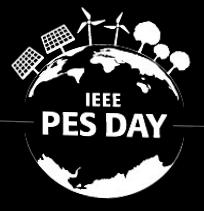 OU  LOGO
CONGRATULATIONS
On Selection 
 FOR IEEE PES DAY  Ambassador 2024
AMBASSADOR NAME
OU NAME
https://ieee-pesday.org